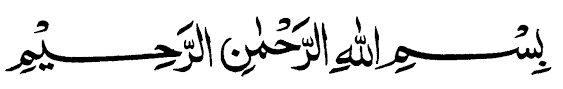 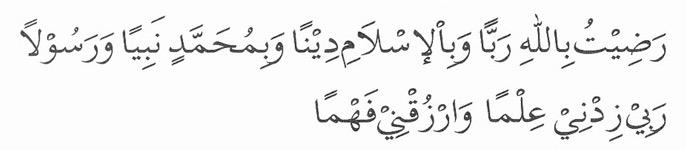 “Aku ridho Allah SWT sebagai Tuhan ku, Islam sebagai agamaku, dan Nabi Muhammad sebagai Nabi dan Rasul, Ya Allah, tambahkanlah kepadaku ilmu dan berikanlah aku kefahaman”
Membangun Masyarakat 
Sadar dan Tangguh Bencana
Muhammad Salisul Khakim, S.IP.,M.Sc
Universitas Aisyiyah Yogyakarta
2020/2021
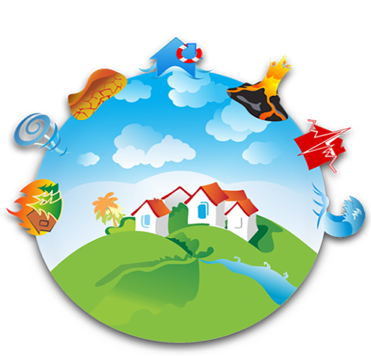 Selain adanya payung hukum yang kuat, hal lain yang diperlukan untuk mendukung suksesnya pengurangan risiko bencana di Indonesia adalah adanya masyarakat yang sadar bencana.
Dalam upaya membangun masyarakat atau komunitas yang sadar bencana ini, pendidikan kebencanaan menjadi pintu masuk yang cukup penting dan strategis.
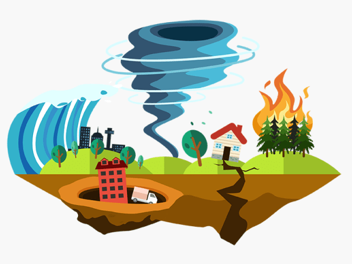 Program Penanggulangan Bencana untuk membangun kesadaran dan ketangguhan masyarakat terhadap bencana diantaranya adalah Peningkatan kemitraan multi pihak dalam penanggulangan bencana, dengan sasaran:
Diterapkannya strategi yang menjamin terlaksananya pemberdayaan masyarakat secara sinergi yang beroritentasi kepada penurunan risiko bencana, kearifan lokal dan kemandirian daerah.

Meningkatnya kemitraan multi-pihak (pemerintah, lembaga usaha, media, perguruan tinggi dan masyarakat sipil) dalam penyelenggaraan penanggulangan bencana.
Rekncana Aksi Nasional
2015 – 2019
Pendayagunaan dan penguatan lembaga pendidikan dan asosiasi-asosiasi ahli di bidang bencana sebagai media pendidikan dan pembangunan budaya sadar bencana (safety culture)
Pengembangan strategi pemberdayaan masyarakat besertanya implementasinya untuk ketangguhan bencana yang memperhatikan kearifan lokal dan adaptif terhadap perubahan iklim, gender dan kelompok rentan
Penguatan Forum PRB Nasional, daerah dan tematik sebagai media untuk saling berbagi dalam penyelenggaraan penanggulangan bencana
Penguatan kemitraan untuk kemandirian dan keberlanjutan penyelenggaraan penanggulangan bencana
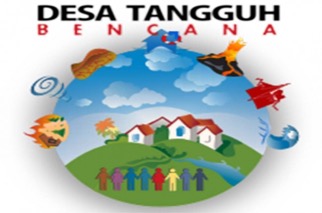 Desa/Kelurahan Tangguh Bencana 

Merupakan wilayah masyarakat yang memiliki kemampuan mandiri beradaptasi dan menghadapi ancaman bencana, serta memulihkan diri dengan segera dari bencana.

Masyarakat memiliki kemampuan mengenali ancaman di wilayahnya, dan mampu mengorganisir sumber daya masyarakat untuk mengurangi kerentanan dan sekaligus meningkatkan kapasitas demi mengurangi risiko bencana, melalui perencanaan pembangunan yang mengandung upaya-upaya pencegahan, kesiapsiagaan, pengurangan risiko bencana dan peningkatan kapasitas untuk pemulihan pasca keadaan darurat.
Strategi-strategi 
Masyarakat Tangguh Bencana
Pelibatan seluruh lapisan masyarakat, terutama mereka yang paling rentan secara fisik, ekonomi, lingkungan, sosial dan keyakinan, termasuk perhatian khusus pada upaya pengarusutamaan gender ke dalam program
Tekanan khusus pada penggunaan dan pemanfaatan sumber daya mandiri setempat dengan fasilitasi eksternal yang seminimum mungkin
Membangun sinergi program dengan seluruh pelaku (kementerian, lembaga negara, organisasi sosial, lembaga usaha, dan perguruan tinggi) untuk memberdayakan masyarakat desa/kelurahan
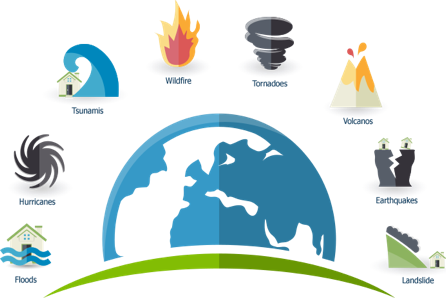 Dukungan dalam bentuk komitmen kebijakan, sumber daya dan bantuan teknis dari pemerintah pusat, provinsi, kabupaten/kota dan pemerintah desa sesuai kebutuhan dan bila dikehendaki masyarakat
Peningkatan pengetahuan dan kesadaran masyarakat akan potensi ancaman di desa/kelurahan mereka dan akan kerentanan warga
Pengurangan kerentanan masyarakat untuk mengurangi risiko bencana
Peningkatan kapasitas masyarakat untuk mengurangi dan beradaptasi dengan risiko bencana
Penerapan keseluruhan rangkaian manajemen risiko mulai dari identifikasi, pengkajian, penilaian, pencegahan, mitigasi, pengurangan, dan transfer risiko
Pemaduan upaya-upaya pengurangan risiko bencana ke dalam pembangunan demi keberlanjutan
Pengarusutamaan pengurangan risiko bencana ke dalam perencanaan program dan kegiatan lembaga/institusi sosial desa/kelurahan, sehingga PRB menjiwai seluruh kegiatan di tingkat masyarakat
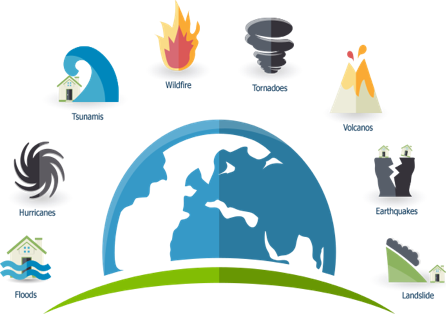 Tujuan khusus 
Pengembangan Masyarakat (di Desa/Kelurahan) 
Tangguh bencana adalah:

Melindungi masyarakat yang tinggal di kawasan rawan bahaya dari dampak-dampak merugikan bencana;
Meningkatkan peran serta masyarakat, khususnya kelompok rentan, dalam pengelolaan sumber daya dalam rangka mengurangi risiko bencana;
Meningkatkan kapasitas kelembagaan masyarakat dalam pengelolaan sumber daya dan pemeliharaan kearifan lokal bagi pengurangan risiko bencana;
Meningkatkan kapasitas pemerintah dalam memberikan dukungan sumber daya dan teknis bagi pengurangan risiko bencana;
Meningkatkan kerjasama antara para pemangku kepentingan dalam PRB, pihak pemerintah daerah, sektor swasta, perguruan tinggi, LSM, organisasi masyarakat dan kelompok-kelompok lainnya yang peduli.
Kegiatan Pengembangan Masyarakat Tangguh Bencana
1. Pengkajian Risiko 
yaitu penilaian atau pengkajian ancaman, kerentanan dan kapasitas/kemampuan. Ada beberapa perangkat yang dapat digunakan untuk melakukan pengkajian risiko, seperti misalkan HVCA (Hazard, Vulnerability and Capacity Assessment), yang dikembangkan oleh Palang Merah Indonesia.

2. Rencana Penanggulangan Bencana dan Kontinjensi
Merupakan rencana strategis untuk mobilisasi sumber daya berbagai pemangku kepentingan, pemerintah maupun non-pemerintah, dalam lingkup desa/kelurahan. Rencana Kontinjensi adalah rencana yang disusun untuk menghadapi suatu situasi krisis yang diperkirakan akan segera terjadi, tetapi dapat pula tidak terjadi.
Kegiatan Pengembangan Masyarakat Tangguh Bencana
3. Membentuk Forum Pengurangan Risiko Bencana
Perlu dijamin agar forum memiliki kelompok kerja yang kompak, efektif, dapat dipercaya dan kreatif, serta penting menghadirkan dan menyuarakan kepentingan kelompok rentan dan mereka yang terpinggirkan dalam proses pengambilan keputusan.

4. Peningkatan Kapasitas Warga dan Aparat
Peningkatan kapasitas dalam isu PRB akan meliputi pelatihan-pelatihan dalam Pemetaan Ancaman, HVCA atau Penilaian Ancaman, Kerantanan dan Kapasitas PMI, metode-metode PRA (Participatory Rural Appraisal) atau Penilaian Pedesaan Partisipatif, dan metode-metode serupa lainnya yang dibutuhkan.
Kegiatan Pengembangan Masyarakat Tangguh Bencana
5. Pemaduan PRB ke dalam Rencana Pembangunan Desa
Selain menyusun RPB Des/Kel, Forum PRB Desa diharapkan juga mendorong masuknya aspek- aspek dalam RPB ke dalam Rencana Pembangunan Jangka Menengah Desa (RPJMDes), sehingga RPJMDes juga mengandung pendekatan pengurangan risiko bencana.

6. Pelaksanaan PRB di Desa/Kelurahan
Rencana Penanggulangan Bencana dan Rencana Kontinjensi Desa/Kelurahan perlu diimplementasikan oleh seluruh warga. Untuk itu dibutuhkan pendanaan dan alokasi sumber daya yang memadai.

7. Pemantauan, Evaluasi dan Pelaporan Program 
untuk mengamati apakah kegiatan-kegiatan program telah dilaksanakan sesuai dengan perencanaan. Pada akhir program dilakukan evaluasi akhir untuk mencari hikmah pembelajaran (lessons learned) dari pelaksanaan program.
Kegiatan Pengembangan Masyarakat Tangguh Bencana
5. Pemaduan PRB ke dalam Rencana Pembangunan Desa
Selain menyusun RPB Des/Kel, Forum PRB Desa diharapkan juga mendorong masuknya aspek- aspek dalam RPB ke dalam Rencana Pembangunan Jangka Menengah Desa (RPJMDes), sehingga RPJMDes juga mengandung pendekatan pengurangan risiko bencana.

6. Pelaksanaan PRB di Desa/Kelurahan
Rencana Penanggulangan Bencana dan Rencana Kontinjensi Desa/Kelurahan perlu diimplementasikan oleh seluruh warga. Untuk itu dibutuhkan pendanaan dan alokasi sumber daya yang memadai.
بِسْمِ اللَّهِ الرَّحْمَنِ الرَّحِيمِ

اَللَّهُمَّ أَرِنَا الْحَقَّ حَقًّا وَارْزُقْنَا اتِّـبَاعَه ُ وَأَرِنَا الْبَاطِلَ بَاطِلاً وَارْزُقْنَا اجْتِنَابَهُ

Ya Alloh Tunjukkanlah kepada kami kebenaran 
sehinggga kami dapat mengikutinya dan tunjukkanlah 
kepada kami kejelekan sehingga kami dapat menjauhinya